Digging For DataPart I
Christine Redovan, MBA, MLIS -- GME Consultant
Presented by Partners in Medical Education, Inc. 2020
Introducing Your Presenter…
Christine Redovan, MBA
GME Consultant

Seasoned Director of Medical Education and GME Operations

Accreditation and Management success for both ACGME & AOA Programs
ACGME-I Accreditation Expert

Successful Continued Accreditation & New Start-Up Implementation 

Focused on continual readiness and offering timely and useful GME resources

19 years GME experience
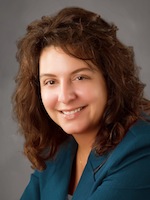 Presented by Partners in Medical Education, Inc. 2020
2
Learning Objectives
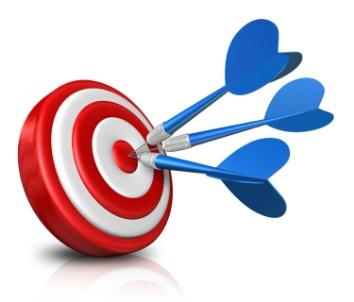 Discover various data sources useful for GME

Learn to determine authenticity/authority of data sources

Integrate data into program improvements and action plans
Presented by Partners in Medical Education, Inc. 2020
3
Data Explosion
Presented by Partners in Medical Education, Inc. 2020
4
[Speaker Notes: 1]
Evaluating Sources
Authorship
Publishing Body
Currency
Relevance
Accuracy


Adapted from: https://guides.library.jhu.edu/evaluate/internet-resources
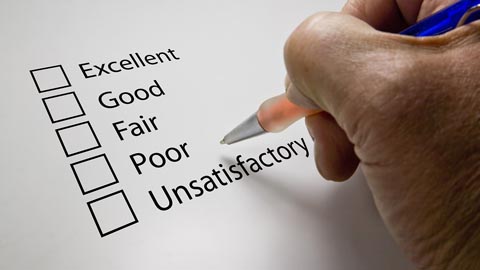 This Photo by Unknown Author is licensed under CC BY-SA
Presented by Partners in Medical Education, Inc. 2020
5
GME Specific Data Sources
Presented by Partners in Medical Education, Inc. 2020
6
ACGME Public Data
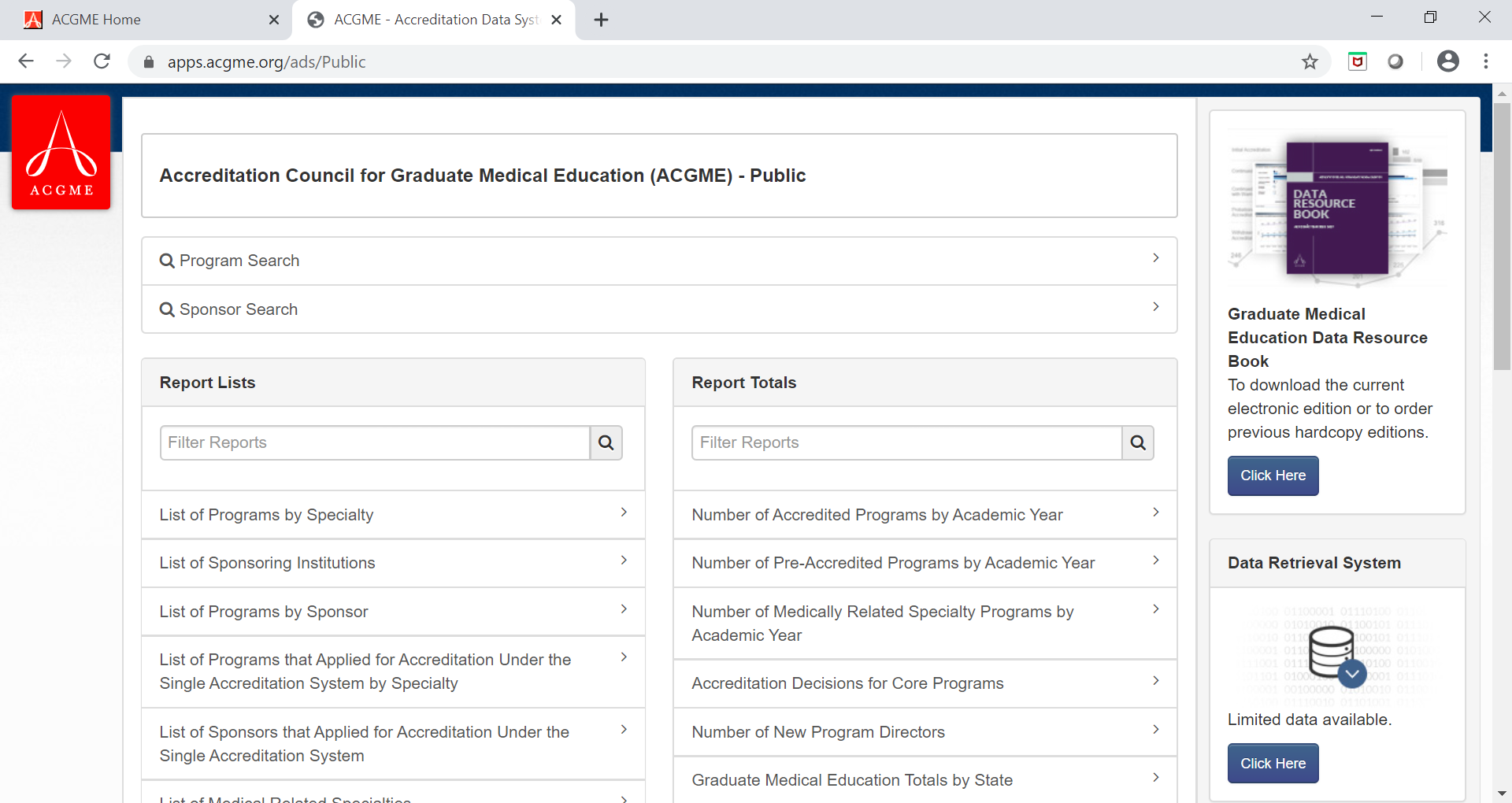 Presented by Partners in Medical Education, Inc. 2020
7
ACGME Public Data
What can I do with this data?
Research your competition
Determine the current landscape for your area/specialty
Number of programs
Number of established/new programs
Participating site information
Osteopathic recognition
SI information
Withdrawn programs 
New SI’s
Presented by Partners in Medical Education, Inc. 2020
8
ACGME Data Resource Book
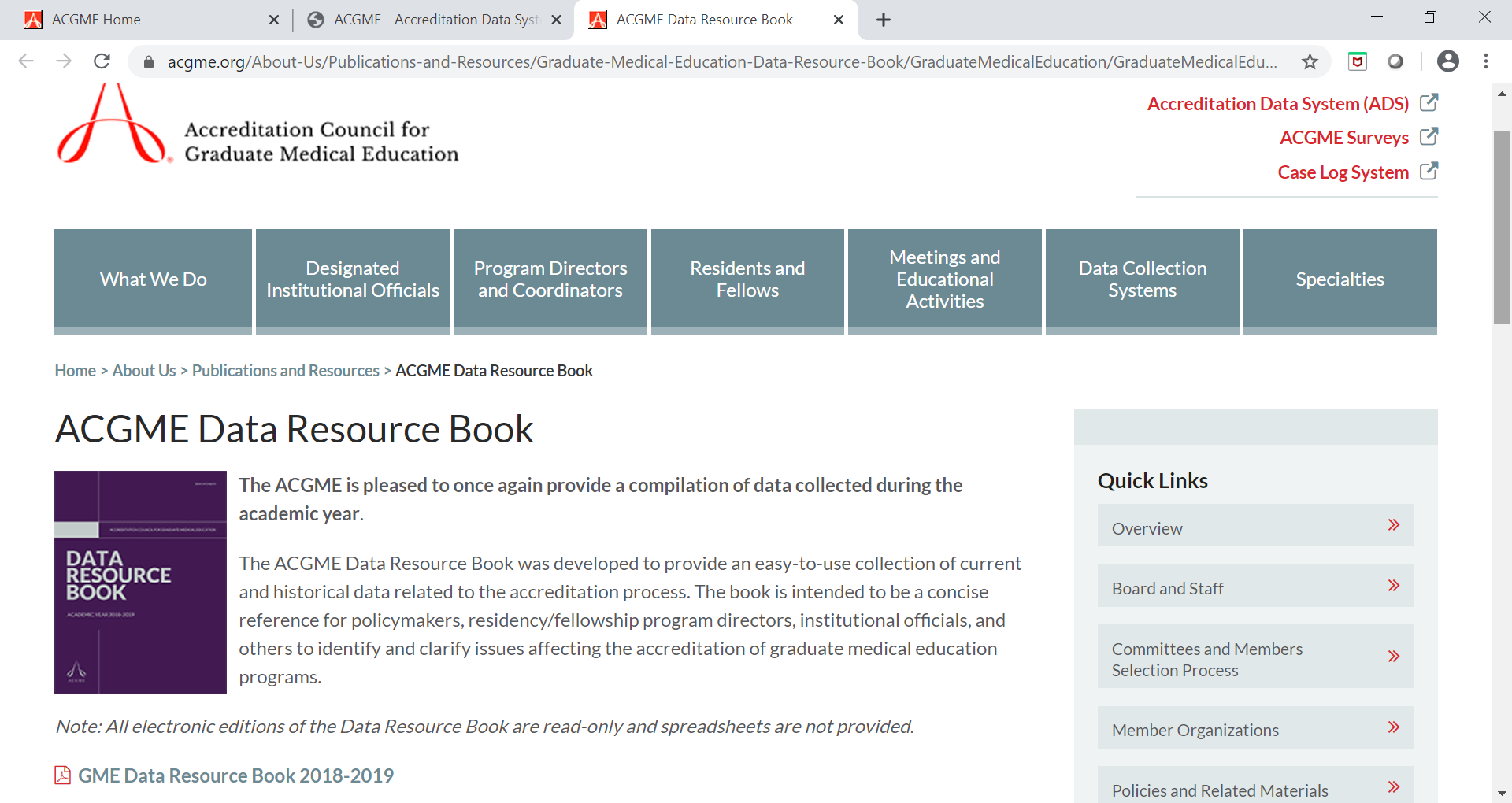 Presented by Partners in Medical Education, Inc. 2020
9
ACGME Data Resource Book
What can I do with this data?
Assemble a historical perspective of specialty
Resident characteristics
Track mix of residents entering specific specialty
Track residents leaving a specialty
Track attrition of DIO/PD
Presented by Partners in Medical Education, Inc. 2020
10
NRMP
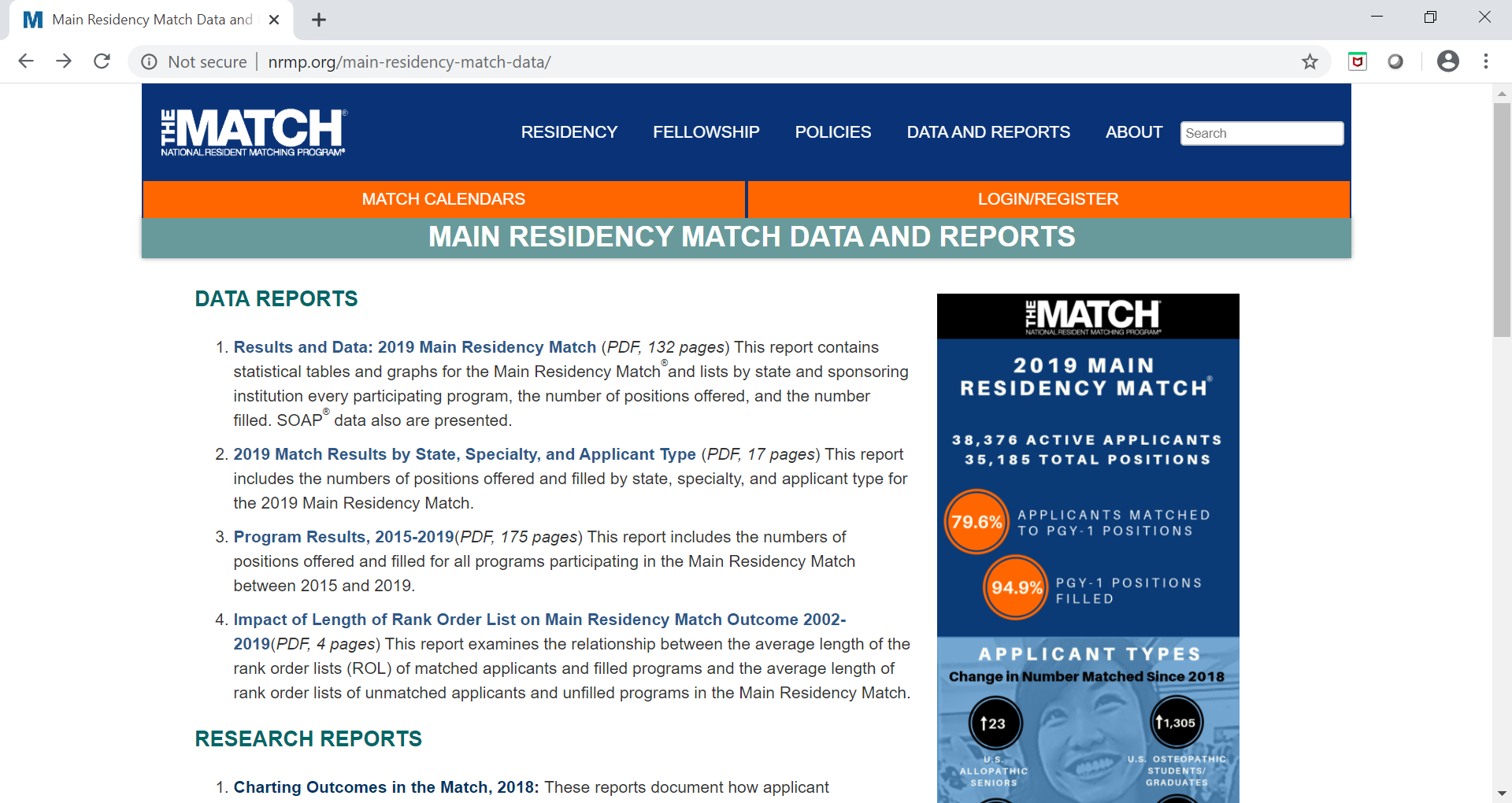 Presented by Partners in Medical Education, Inc. 2020
11
NRMP
What can I do with this data?
Characteristics of matched residents by specialty
Mean USMLE scores
Research involvement
Work experiences

Characteristics of applicants
What is important in applying to a program
What is important in ranking a program
Interviews and ranking successes
Presented by Partners in Medical Education, Inc. 2020
12
Robert Graham Center
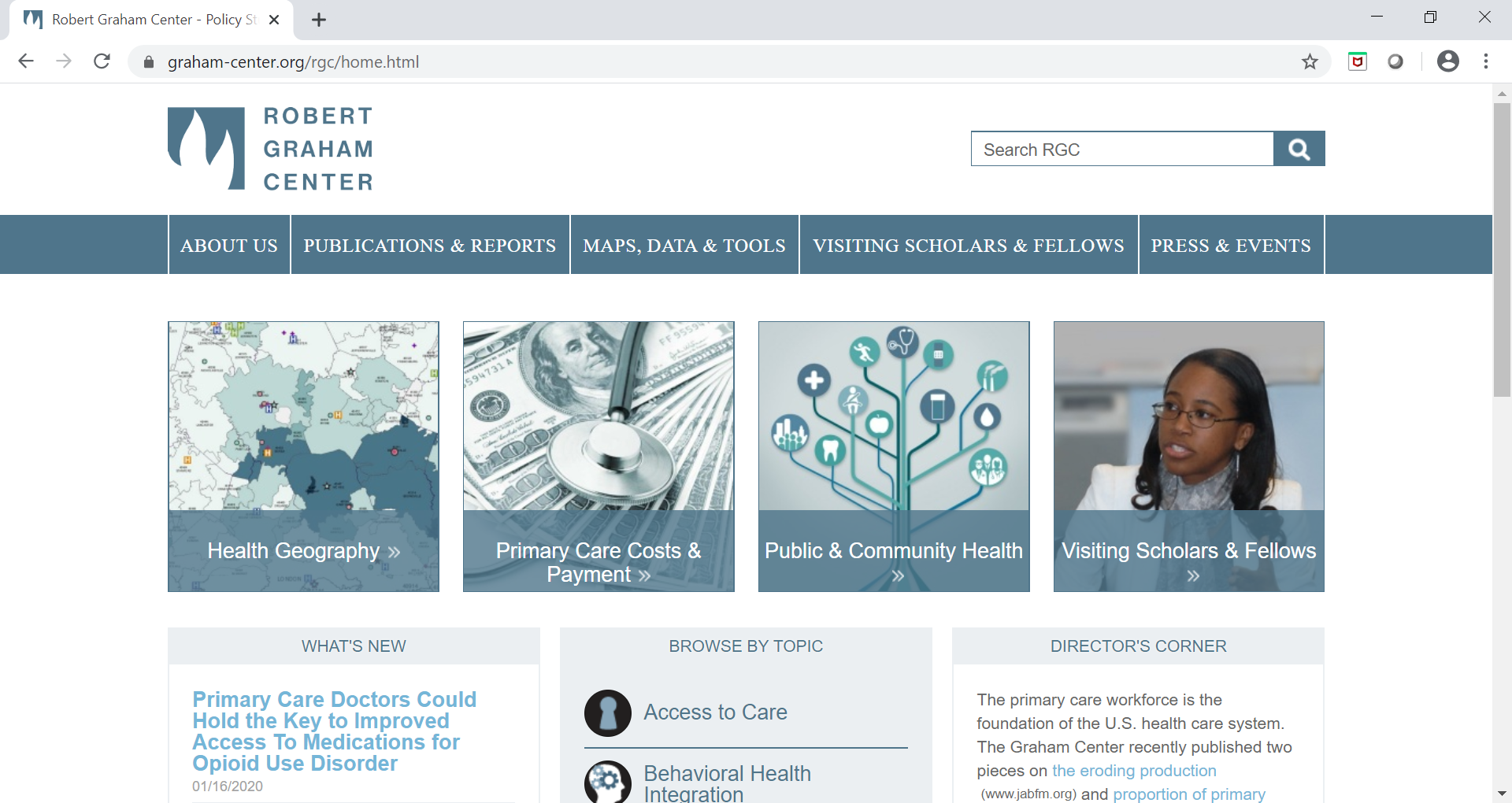 Presented by Partners in Medical Education, Inc. 2020
13
Robert Graham Center
What can I do with this data?
Quantify impact of GME to institution
Family Medicine footprint maps
Primary Care Workforce projection by state
Presented by Partners in Medical Education, Inc. 2020
14
How much $ do we get for residents?
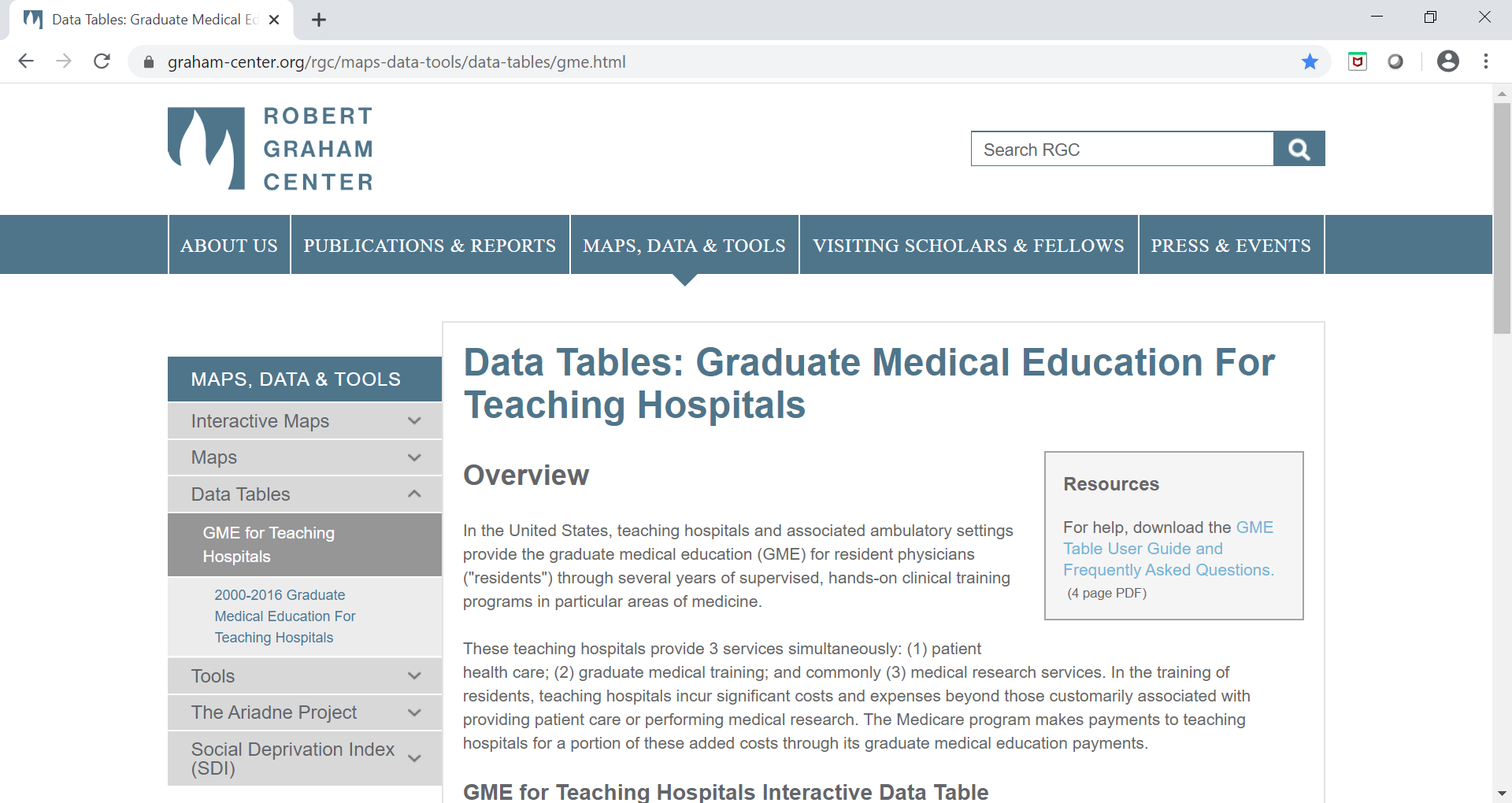 Presented by Partners in Medical Education, Inc. 2020
15
Centers for Medicare & Medicaid Services
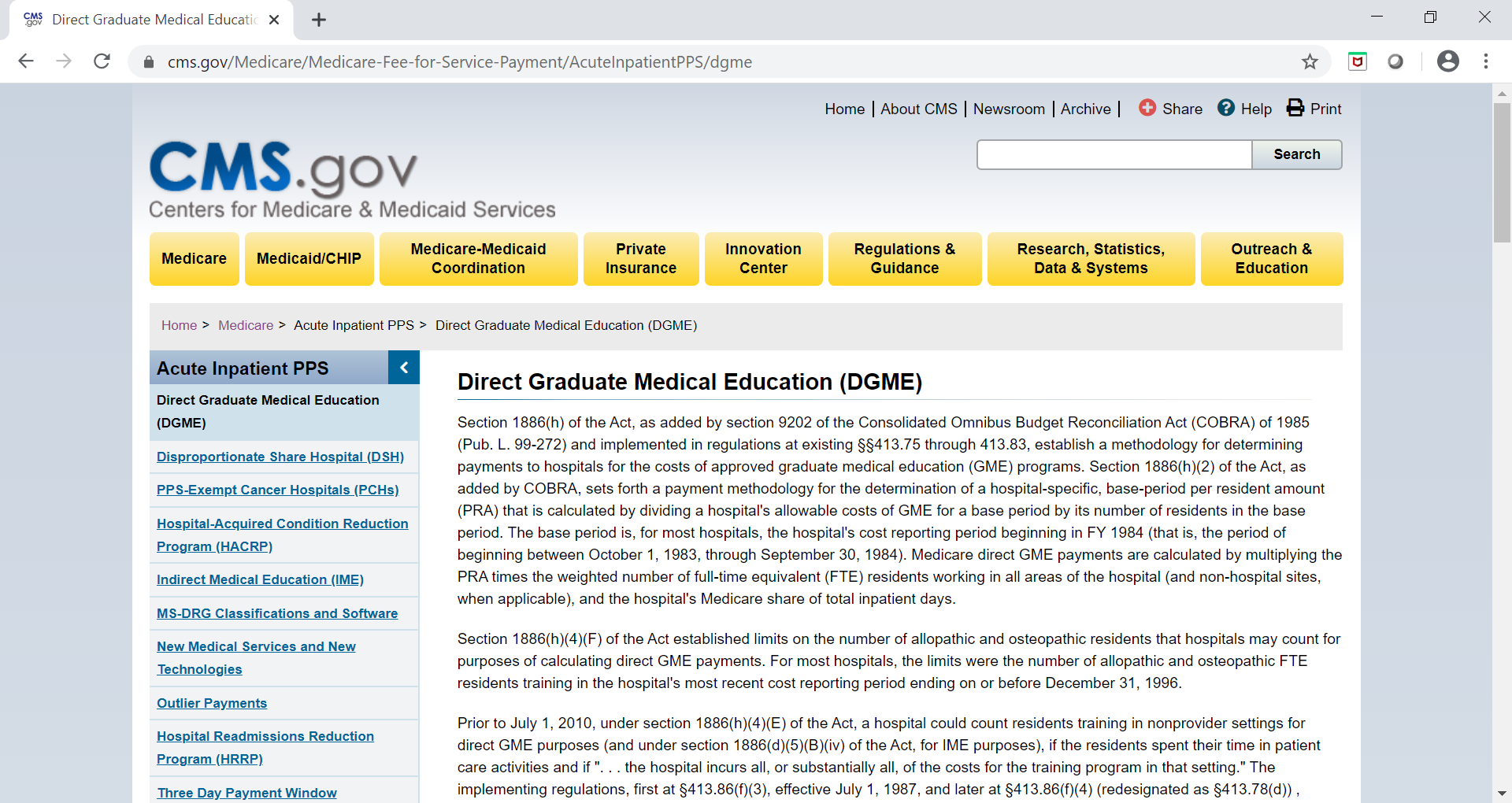 Presented by Partners in Medical Education, Inc. 2020
16
Centers for Medicare & Medicaid Services
What can I do with this data?
Understand GME payments
Learn about new and proposed rules
Find cap distribution announcements
CMS Navigator
Presented by Partners in Medical Education, Inc. 2020
17
PubMed
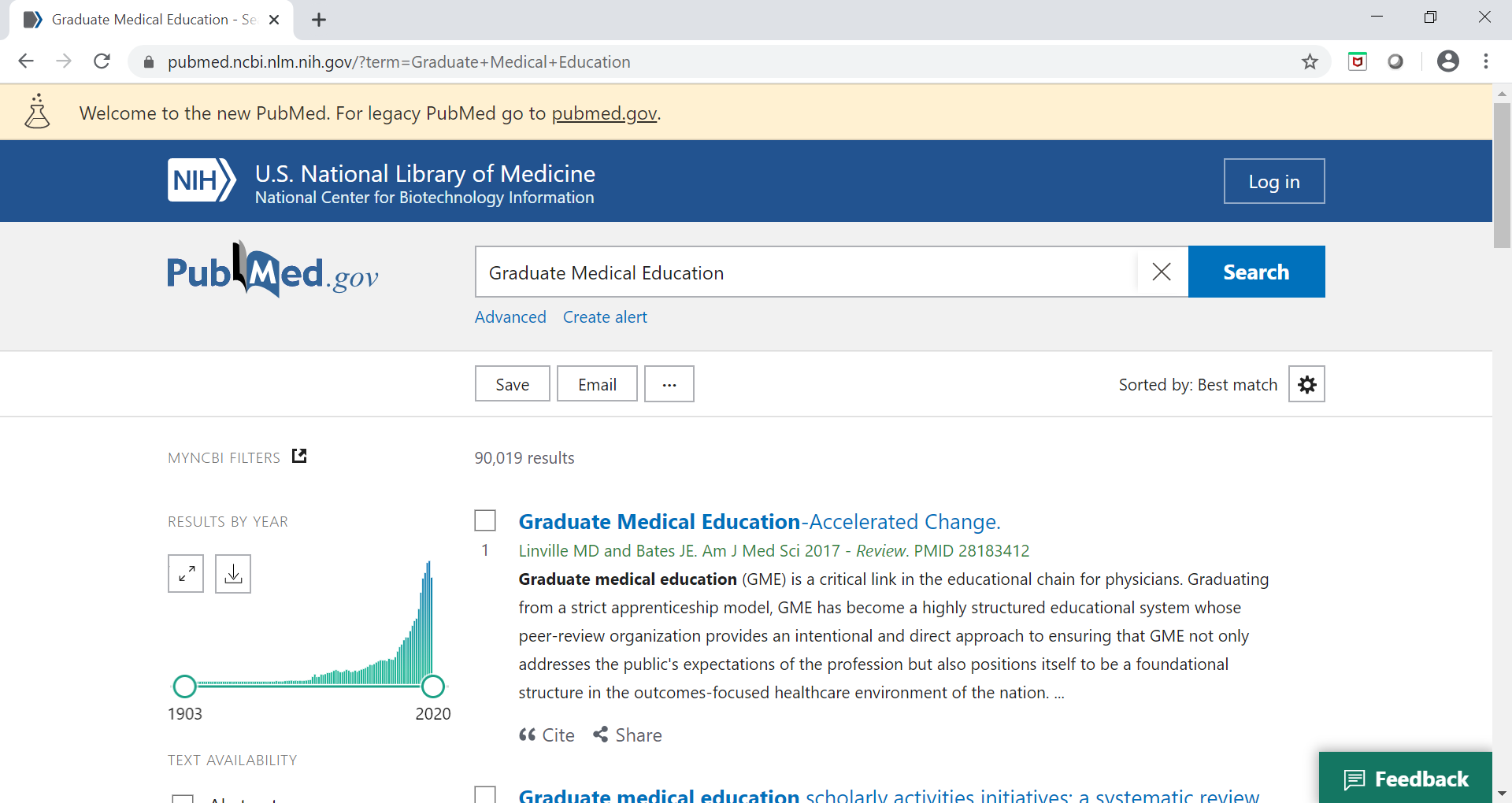 Presented by Partners in Medical Education, Inc. 2020
18
PubMed
What can I do with this data?
Search for specific GME topics
Understand trends in GME
Discover new processes for GME
Reach out to potential collaborators
Presented by Partners in Medical Education, Inc. 2020
19
Homework
Presented by Partners in Medical Education, Inc. 2020
20
Practice 1
Put together a table of characteristics for your specialty based on last years data.  Use NRMP and ACGME data.
How does your program compare to the national overview?
What changes could you potentially make to improve your programs success?
Presented by Partners in Medical Education, Inc. 2020
21
Practice 2
Review national data on resident program preferences.  Use NRMP data.
Determine how your program fits into each of the categories.
Analyze your current recruitment strategy.
Do you emphasize items that are not important to candidates?
Do you skip items that are important?
What improvements can you make in your recruitment strategy?
Presented by Partners in Medical Education, Inc. 2020
22
Next Session
We’ll look at data that is GME related; but not necessarily specific to GME
Census and population data
Health disparity data
State benchmarks
General technology/social issue trends

I’ll share any questions (and answers!) that may come in between now and July
Presented by Partners in Medical Education, Inc. 2020
23
On-Demand Webinars
Upcoming Live Webinars
            
       PEC: Best PracticesTuesday, February 4, 2020  12:00pm – 1:00pm EST

       Research and Scholarly Process in a Nutshell: Getting StartedThursday, February 13, 2020  12:00pm – 1:00pm EST
Ask Partners – Spring FreebieTuesday, March 10, 2020  12:00pm – 1:00pm EST
Special Reviews – Helpful not Hurtful

2019 CPR Part 3 of 4: Section IV & Section V

GME Is Not Just GME

SI 2025 Part 4 of 4: Strategic Planning

Understanding Practice Data

CPR 2019 Part 4 of 4: Putting It All Together

Crafting “Top Notch” Goals, Objectives and Evaluations

Feedback – From the Top Down

Evolving Resident Well-Being

We All Need Scholar Activity, Including Coordinators
NEW Faculty Development Series
15 Minutes to Effective Feedback
Toolbox for Teaching Millennials

Taking Supervision to the Next Level
Contact us today to learn how our Educational
Passports can save you time & money! 
724-864-7320
www.PartnersInMedEd.com
Presented by Partners in Medical Education, Inc. 2020
24
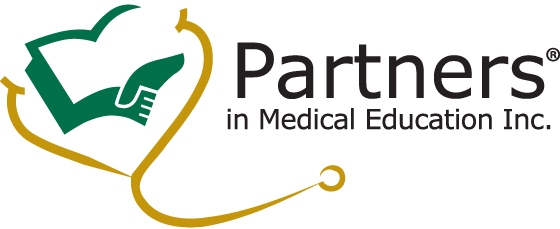 Partners in Medical Education, Inc. provides comprehensive consulting services to the GME community.  
Partners in Medical Education
724-864-7320  |  info@PartnersInMedEd.com

 Christine Redovan, MBA GME Consultant
  Christine@PartnersInMedEd.com

www.PartnersInMedEd.com
Presented by Partners in Medical Education, Inc. 2020
25